Altri farmaci del SNC
FARMACOLOGIA
per le professioni sanitarie
Capitolo 13
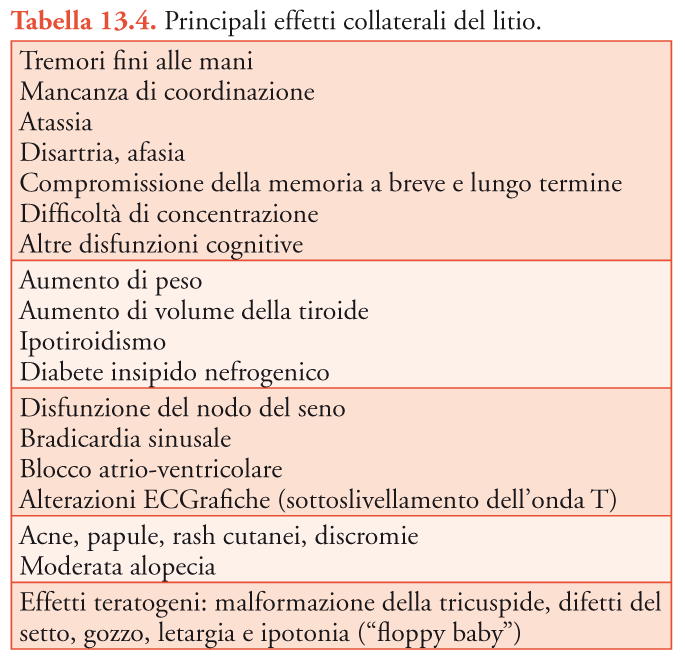 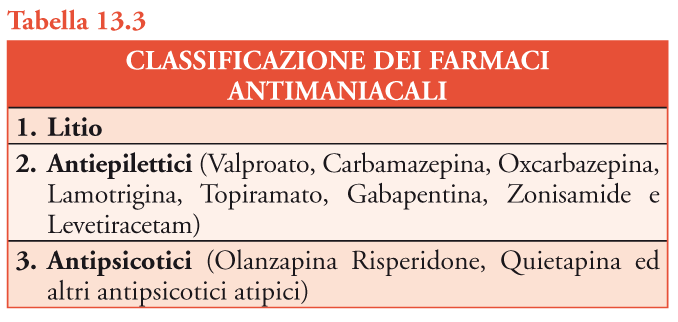 WWW.IDELSONGNOCCHI.IT
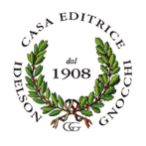 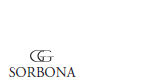 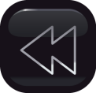 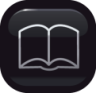 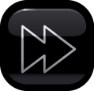 ACQUISTA ON LINE
FARMACOLOGIA
per le professioni sanitarie
Capitolo 14
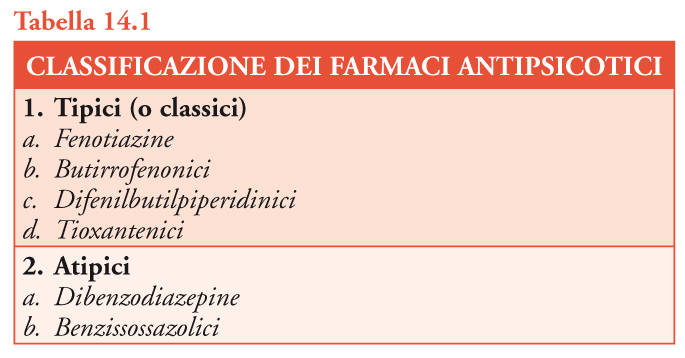 WWW.IDELSONGNOCCHI.IT
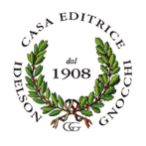 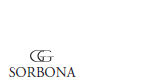 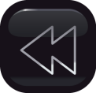 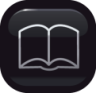 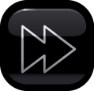 ACQUISTA ON LINE
FARMACOLOGIA
per le professioni sanitarie
Capitolo 14
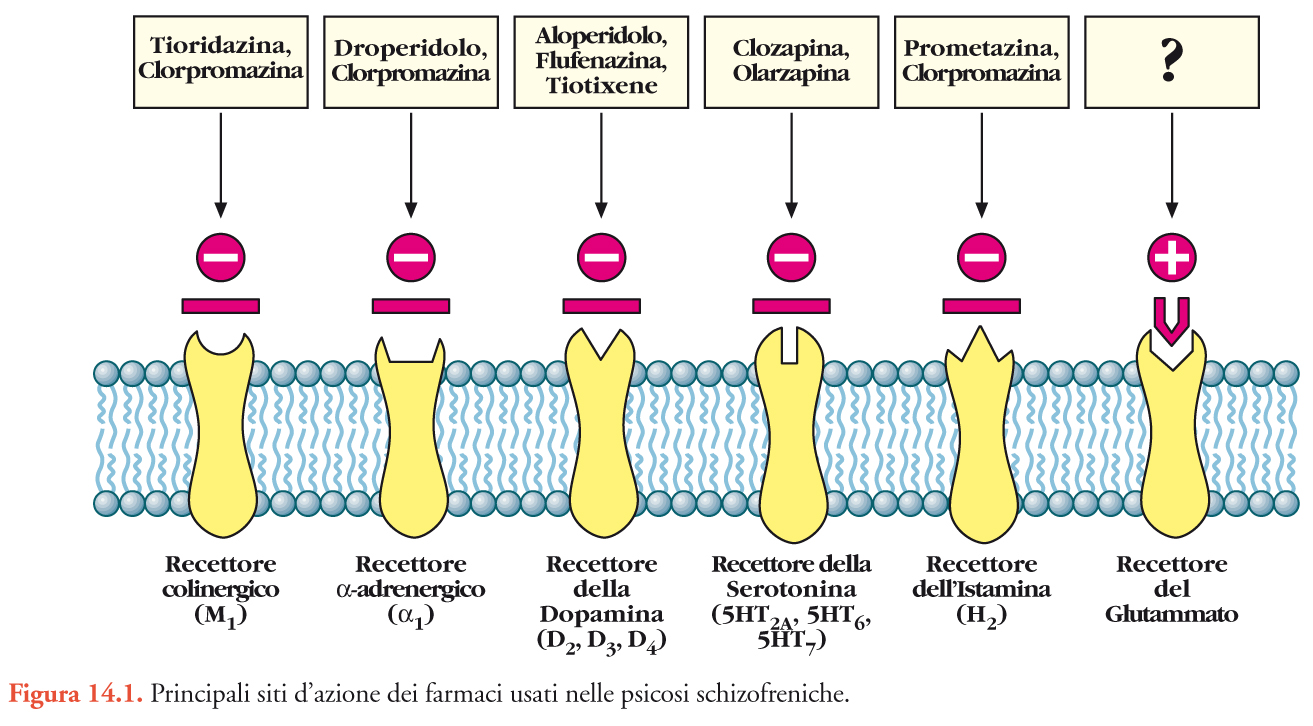 WWW.IDELSONGNOCCHI.IT
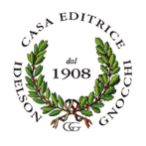 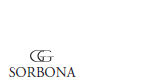 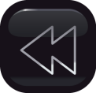 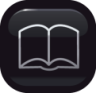 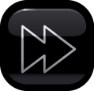 ACQUISTA ON LINE
FARMACOLOGIA
per le professioni sanitarie
Capitolo 15
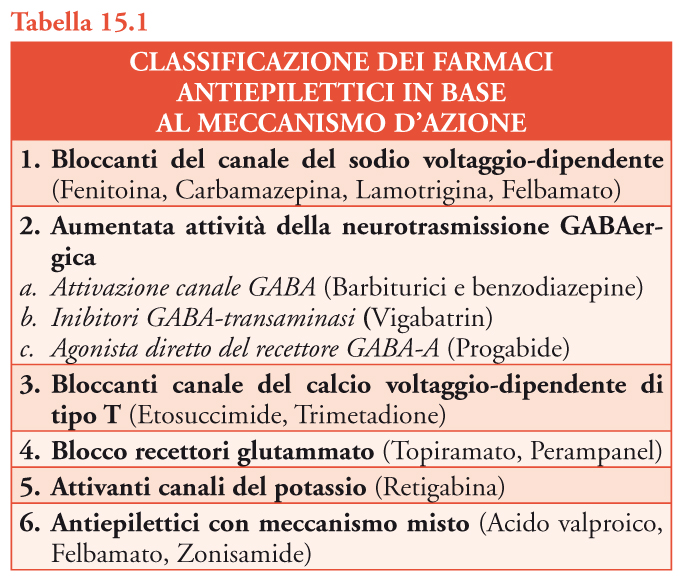 WWW.IDELSONGNOCCHI.IT
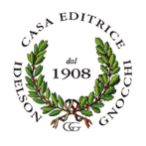 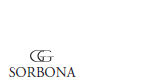 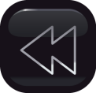 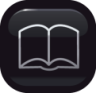 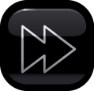 ACQUISTA ON LINE
FARMACOLOGIA
per le professioni sanitarie
Capitolo 15
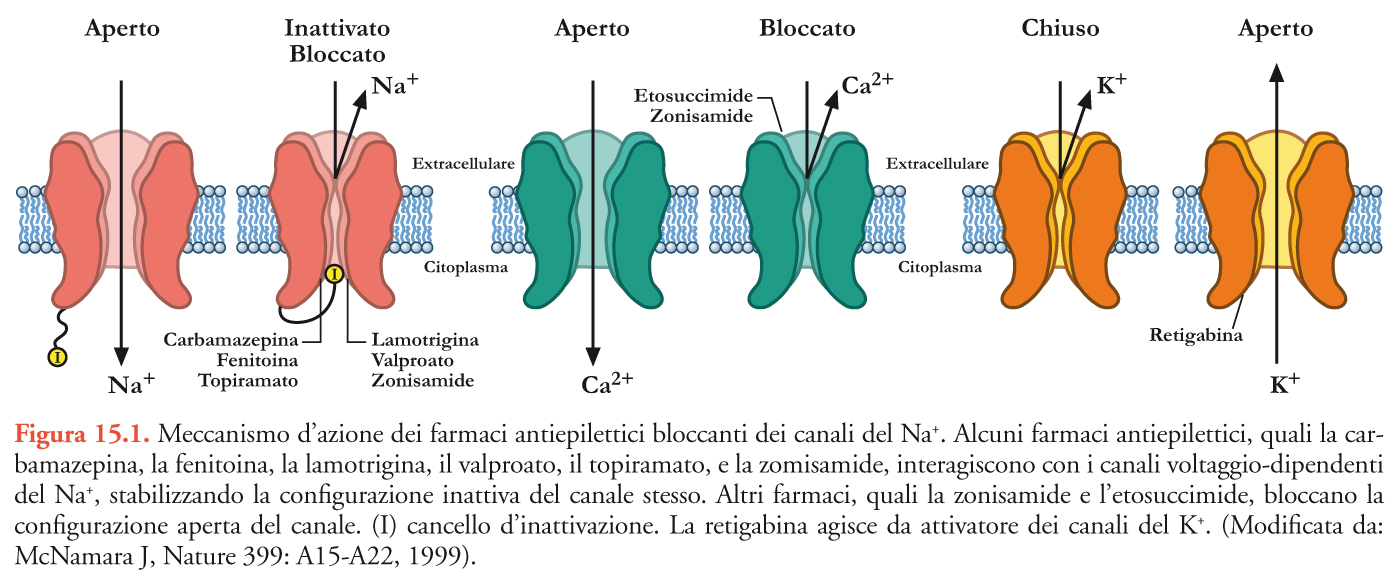 WWW.IDELSONGNOCCHI.IT
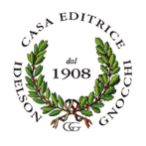 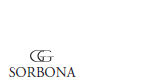 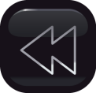 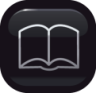 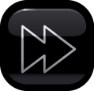 ACQUISTA ON LINE
FARMACOLOGIA
per le professioni sanitarie
Capitolo 15
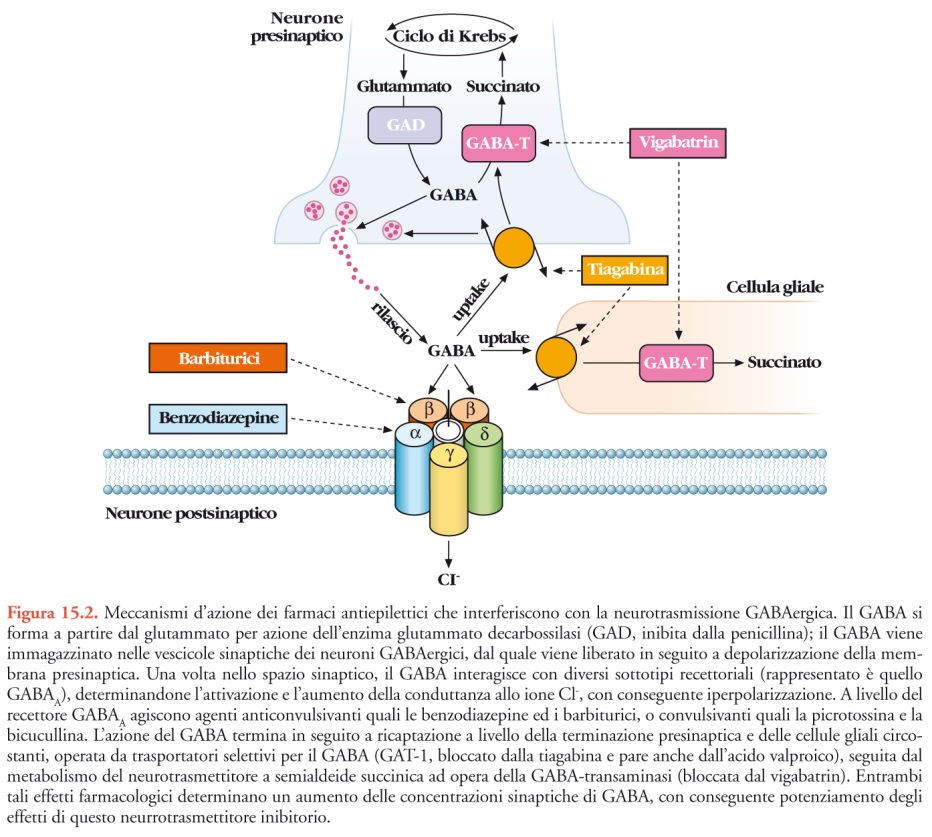 WWW.IDELSONGNOCCHI.IT
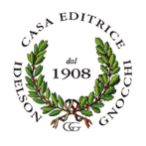 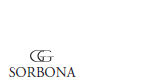 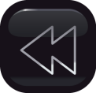 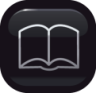 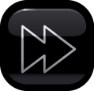 ACQUISTA ON LINE
FARMACOLOGIA
per le professioni sanitarie
Capitolo 15
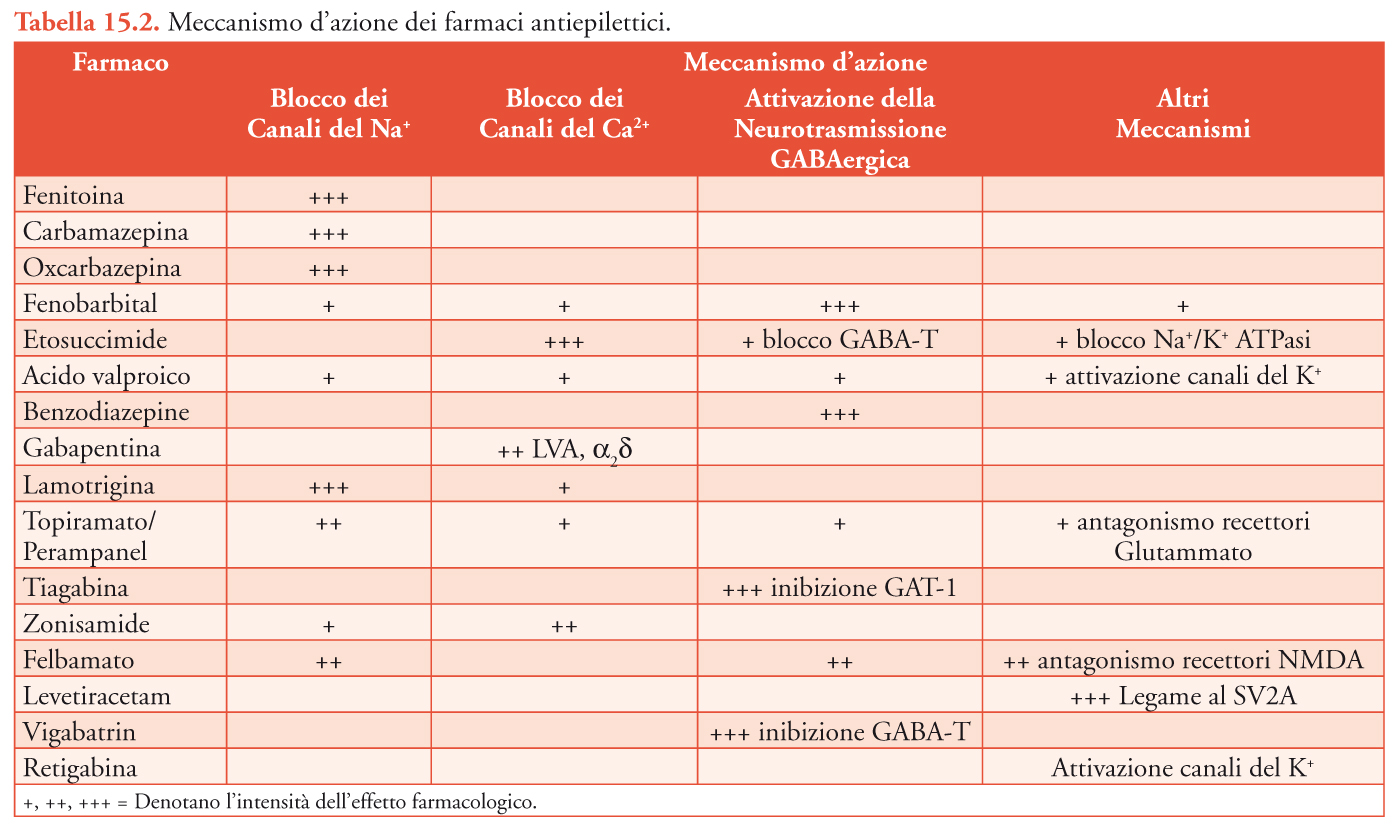 WWW.IDELSONGNOCCHI.IT
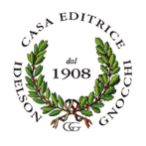 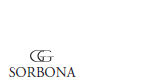 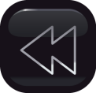 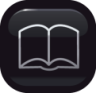 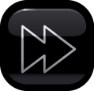 ACQUISTA ON LINE